To be able to solve time word problems
We did some work on this on Friday, but we are going to go over this again just to ensure have a deep understanding of how to solve time word problems.

Step 1
Read the question and then read it again slowly.

I left home at 5 past 3 and arrived at Jack’s house 20 minutes later. 
What time did I arrive at Jack’s house? 


Step 2 
Underline the key information in the question.

I left home at 5 past 3 and arrived at Jack’s house 20 minutes later. 
What time did I arrive at Jack’s house?
Step 3
Using a clock in your home or an interactive one on https://www.topmarks.co.uk/time/teaching-clock  to help you, set the time to 5 minutes past 3
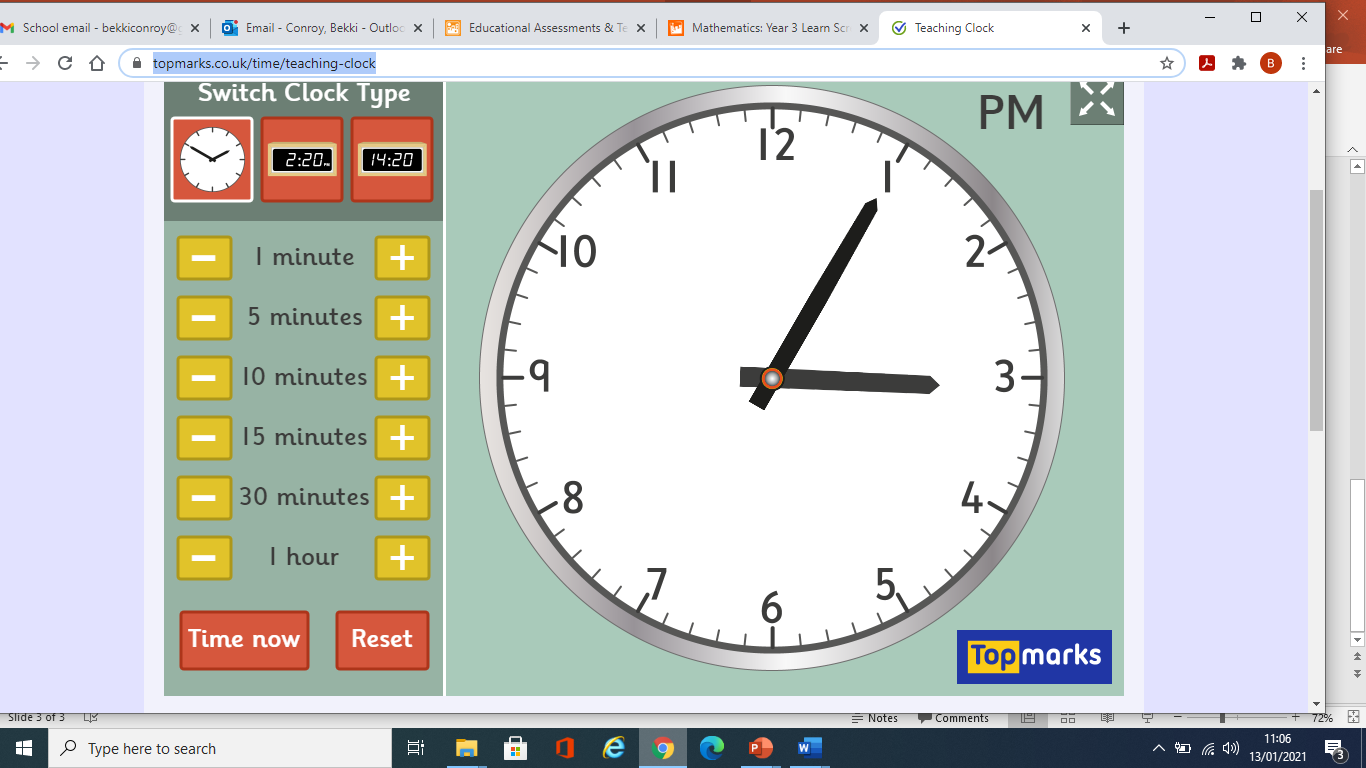 Step 4
Refer back to the question. “arrived at Jack’s house 20 minutes later.”







Remember each hour section of the clock is 5 minutes.
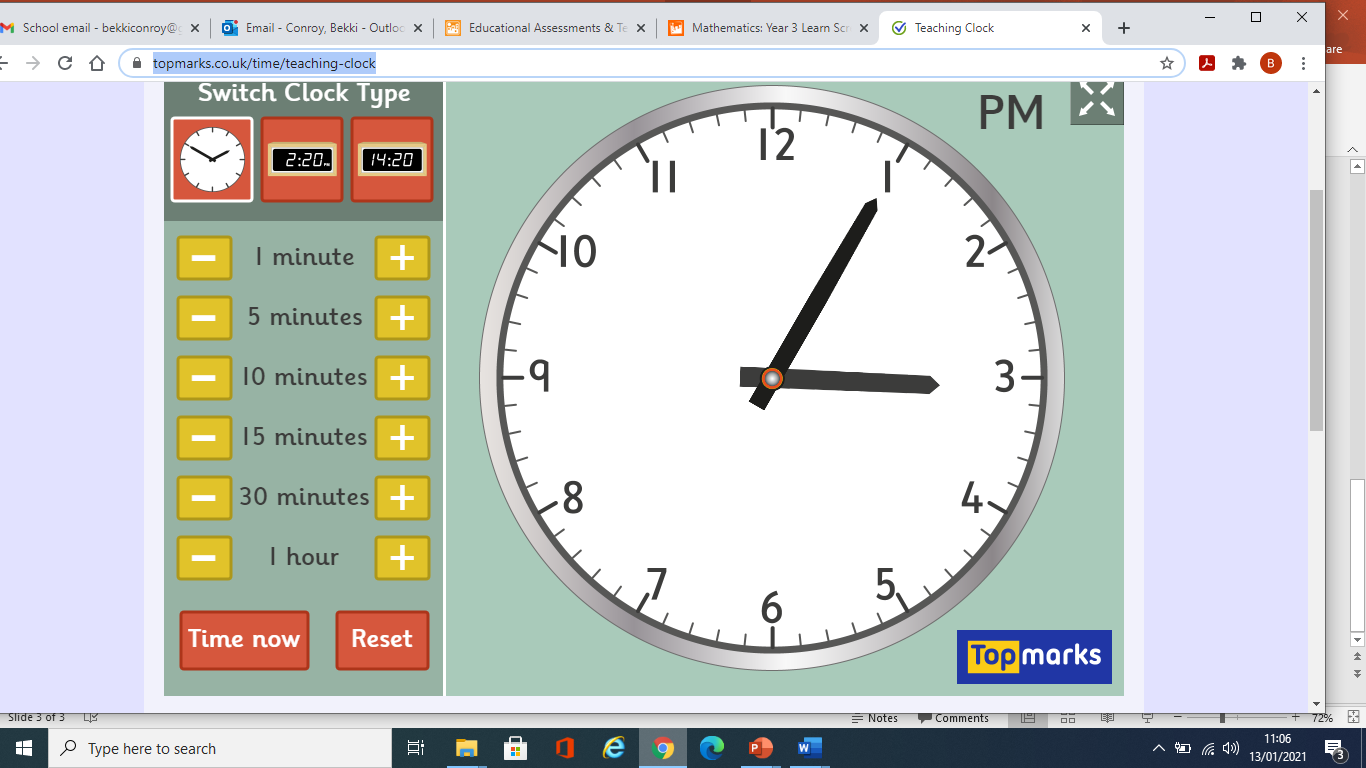 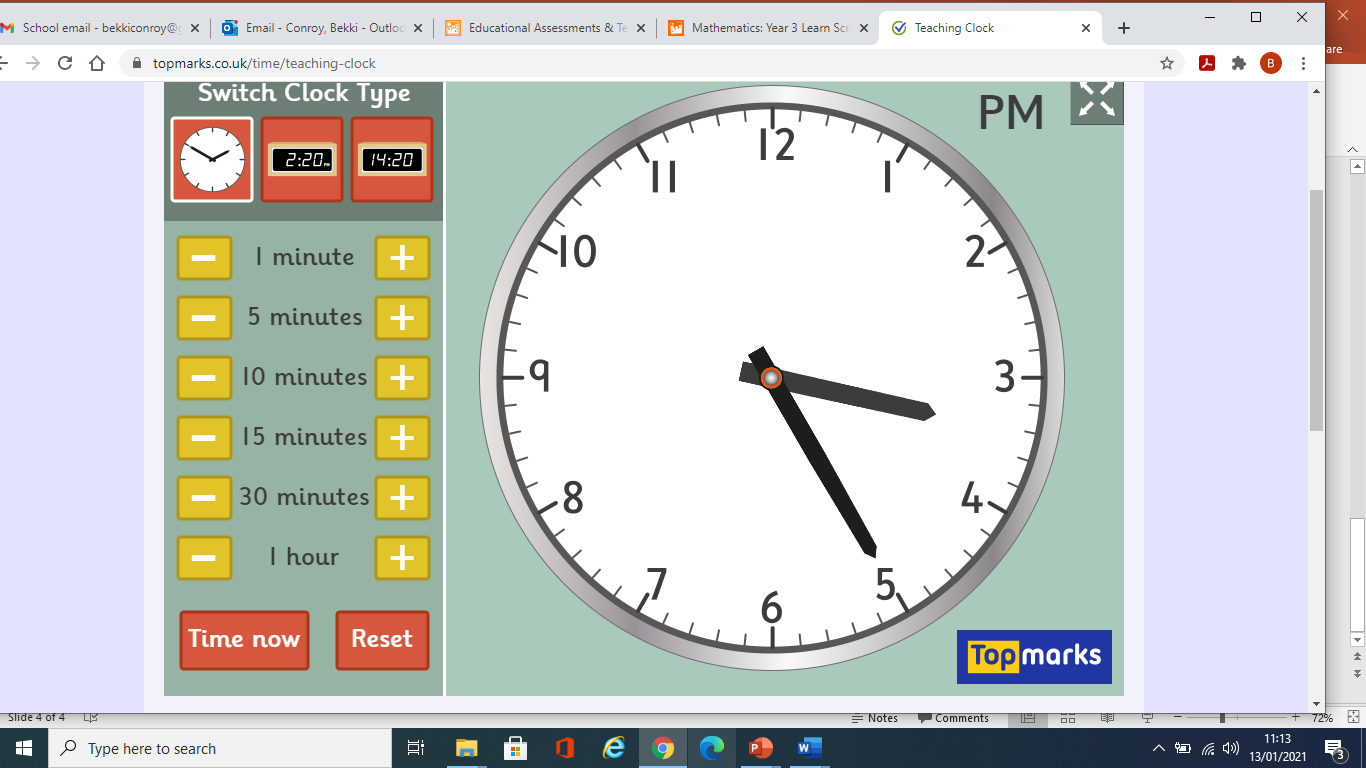 5 minutes
10 minutes
15 minutes
20 minutes
Step 5

I arrived at Jack’s house at 25 minutes past 3.



Now complete the questions on the next page 
to solve problems involving time
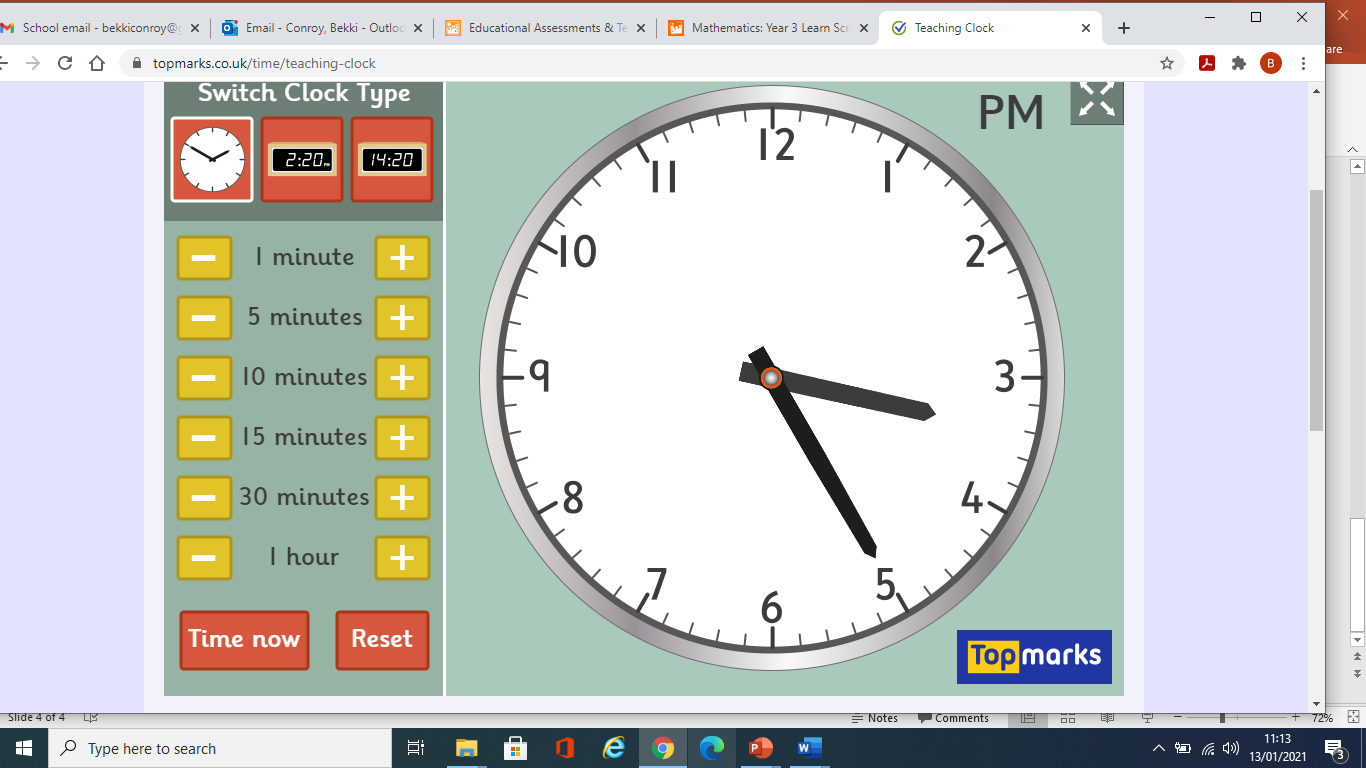 Remember to read each question carefully twice.
James left his house at 8 o’clock and his walk to school is 15 minutes. What time will he arrive at school?
Mary started cooking at 10 page 6. Her lunch takes 15 minutes to cook. What times will her lunch be ready?
Mark’s TV show started at quarter past 3 and lasted for 20 minutes. What times will he show finish?
Alice’s friend left her house at 20 past 4. 20 minutes later she arrived at her house. What time did her friend arrive?
 Andrew got home from school at half past 3 and did 25 minutes of homework. When did he finish?
Becca woke up at 10 to 7 and had a 15 minute shower. What time did she get out of the shower?
Jen went for a 25 minute walk, starting at 5 to 5. What time did she finish her walk?
Can you make some of your own word problems to try and solve?
Answers